Toán 4
01
KHỞI ĐỘNG
Câu 1: Trong các hình dưới đây, hình nào là hình thoi?
Câu 2: Hình thoi có những đặc điểm gì?
3
2
1
5
4
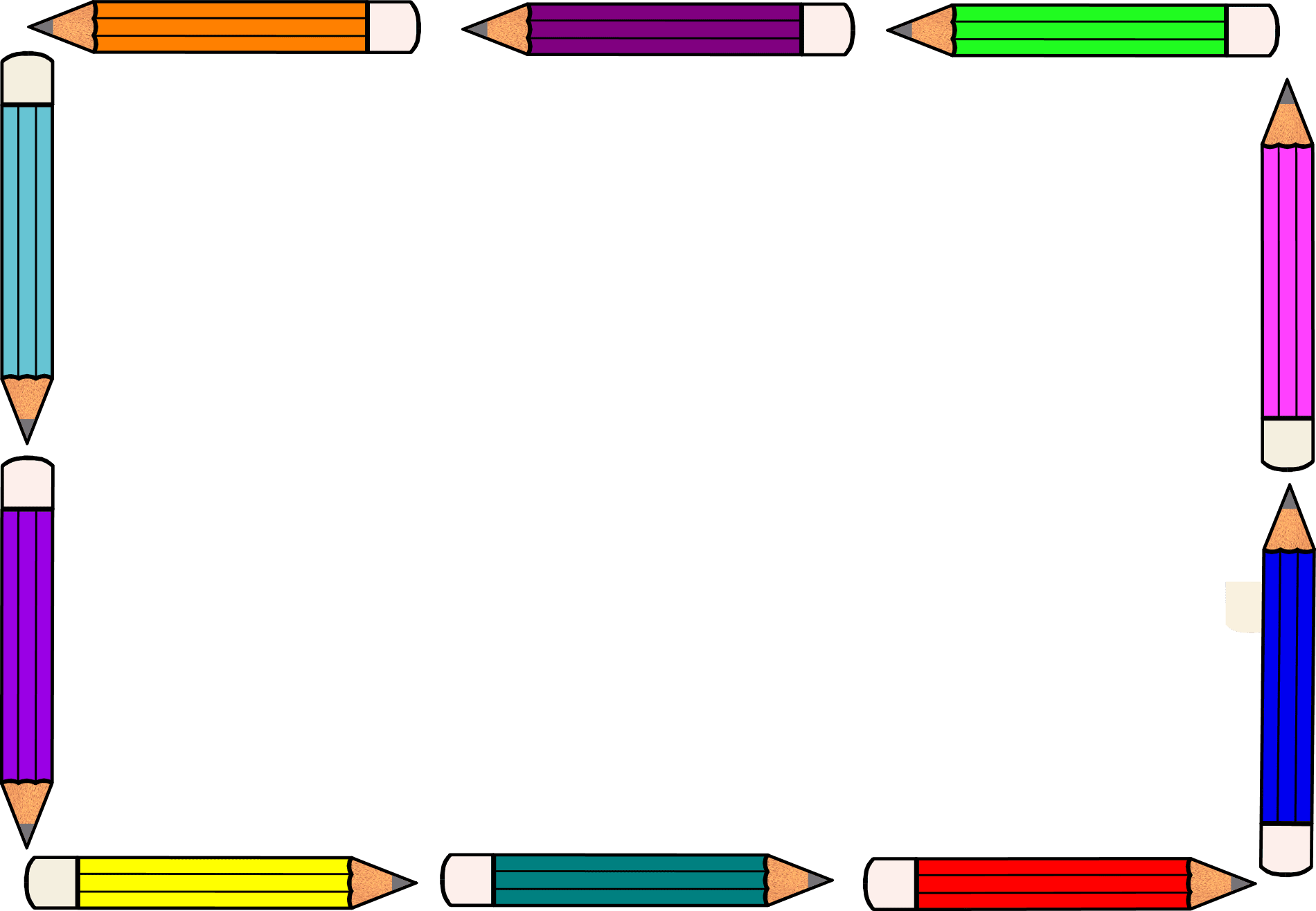 TOÁN
DIỆN TÍCH HÌNH THOI
Yêu cầu cần đạt
1. Nắm được công thức tính diện tích hình thoi.
2.Vận dụng công thức tính diện tích hình thoi để giải các bài toán có liên quan. So sánh diện tích hình thoi với diện tích hình chữ nhật.
3. Rèn tính cẩn thận.
KHÁM PHÁ
n
n
2
2
Bài toán: Cho hình thoi ABCD có: 
AC = m; BD = n. 
Tính diện tích hình thoi ABCD.
B
O
n
A
C
D
m
B
n
n
n
A
C
2
2
O
2
m
M
N
B
o
O
n
C
A
D
Hình ghép
m
B
B
O
n
C
A
A
C
O
n
n
m
n
D
2
2
Hãy so sánh:
2
m
Diện tích hình thoi ABCD với diện tích hình chữ nhật MNCA.
M
N
o
2. Chiều dài hình chữ nhật với đường chéo AC.
3. Chiều rộng hình chữ nhật với đường chéo BD.
B
B
O
n
C
A
A
C
O
n
n
m
n
D
2
2
2
m
Diện tích hình thoi ABCD bằng diện tích hình chữ nhật MNCA.
1
3.Chiều rộng hình chữ nhật bằng     đường chéo BD.
2
N
M
o
2.Chiều dài hình chữ nhật bằng đường chéo AC.
B
B
O
n
C
A
A
C
O
n
n
m
n
D
2
2
2
m
n
m  x
=
2
m  x  n
m  x  n
2
2
N
M
Diện tích hình chữ nhật MNCA là:
Vậy diện tích hình thoi ABCD là:
B
B
N
M
O
n
C
A
A
C
O
m
D
m
n
n
n
2
2
2
m  x  n
2
S  =
m  x  n
2
Diện tích hình thoi ABCD là:
Diện tích hình thoi bằng tích của độ dài hai đường chéo chia cho 2 (cùng một đơn vị đo)
* Nêu quy tắc tính diện tích hình thoi.
(S là diện tích hình thoi;
m, n là độ dài của hai đường chéo)
Thực hành
N
B
M
C
A
P
D
Q
Làm vở
Bài 1: Tính diện tích của
a) Hình thoi ABCD, biết:
b) Hình thoi MNPQ, biết:
MP = 7cm;  NQ = 4cm.
AC = 3cm;  BD = 4cm.
B
C
A
D
Bài 1: Tính diện tích của:
a) Hình thoi ABCD, biết:
AC = 3cm;  BD = 4cm
Bài giải
Diện tích hình thoi ABCD là:
            ( 3 x 4 ) : 2 = 6(cm2)
Đáp số: 6 cm2
= >Muốn tích diện tích hình thoi ta lấy tích độ dài 2 đường chéo chia cho 2 ( cùng đơn vị đo)
Muốn tính diện tích hình thoi ta làm thế nào?
Làm vở
Bài 2: Tính diện tích hình thoi, biết:
a) Độ dài các đường chéo là 5dm và 20dm.
b) Độ dài các đường chéo là 4m và 15dm.
Lưu ý đổi về cùng 1 đơn vị trước khi tính diện tích.
Bài 2: Tính diện tích của hình thoi, biết:
a) Độ dài các đường chéo là 5dm và 20dm;
Bài giải
Diện tích hình thoi là:
5 x 20
50 (dm2)
=
2
Đáp số: 50 dm2
Bài 2: Tính diện tích của hình thoi, biết:
b) Độ dài các đường chéo là 4m và 15dm;
Bài giải
Đổi 4m = 40dm 
Diện tích hình thoi là:
( 40 x 15) : 2 = 300 (dm2 )
                        Đáp số: 300 dm2
Nêu công thức tính diện tích hình thoi?
B
M
N
2cm
C
A
2cm
Q
P
5cm
D
5 cm
b)Diện tích hình thoi bằng     diện tích hình chữ nhật.
Làm sách
Bài 3: Đúng ghi chữ Đ, sai ghi chữ S
S
a)Diện tích hình thoi bằng diện tích hình chữ nhật.
Đ
VẬN DỤNG
Trò chơi
Ai nhanh – Ai đúng?
Câu 1: Phát biểu nào đúng:
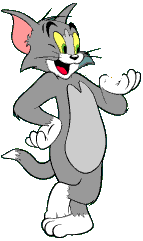 A . Diện tích hình thoi bằng tích 2 
      đường chéo chia cho 2
B.  Diện tích hình thoi bằng tích 2 
      đường chéo
Diện tích hình thoi bằng tích độ
      dài 2 đường chéo chia cho 2    
       (cùng đơn vị đo)
m x n
2
Câu 2: Công thức tính diện tích hình thoi là:
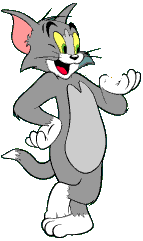 S = m x n
S =
S = m : n x 2
Nhiệm vụ học tập tiếp theo
Ôn tập kiến thức vừa học. 
Chuẩn bị bài sau: “Luyện tập”
THANKS!